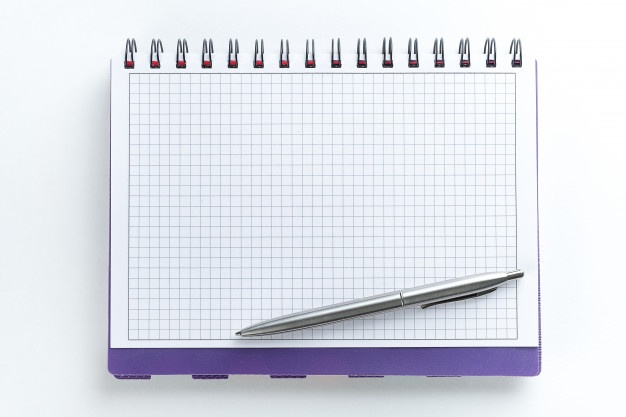 Друге жовтня
Класна робота
Форми дієслова.
Неозначена форма
 дієслова
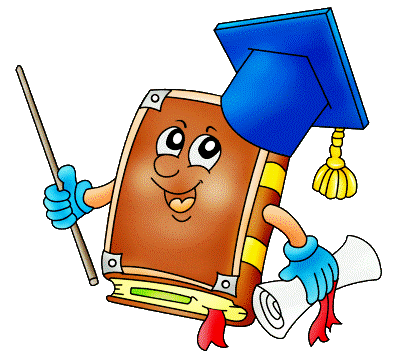 Підготувала 
Генатуліна С. А.
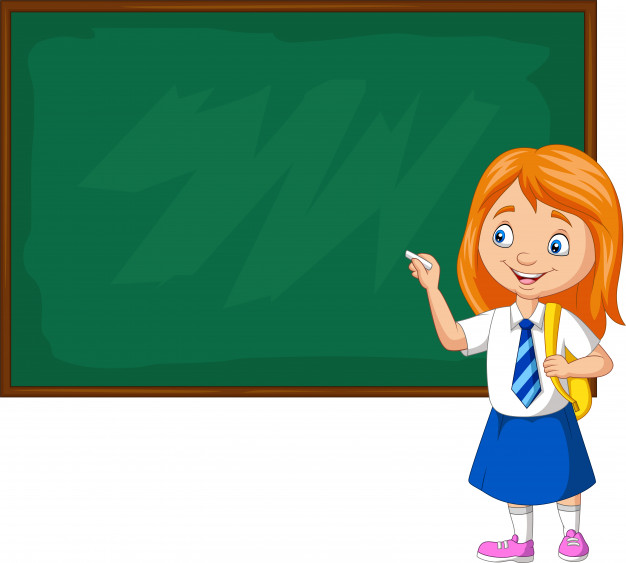 Складання асоціативного куща: 
Щоб урок пройшов цікаво і результативно, 
у цьому нам допоможуть дієслова, 
які охарактеризують нашу роботу на уроці
На уроці ми будемо…
 (працювати, писати, читати,
 відповідати, думати, дізнаватись,
 вчитись, мислити, запам’ятовувати,
 шукати, міркувати, допомагати)
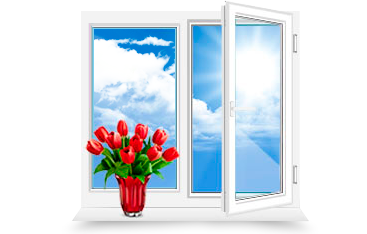 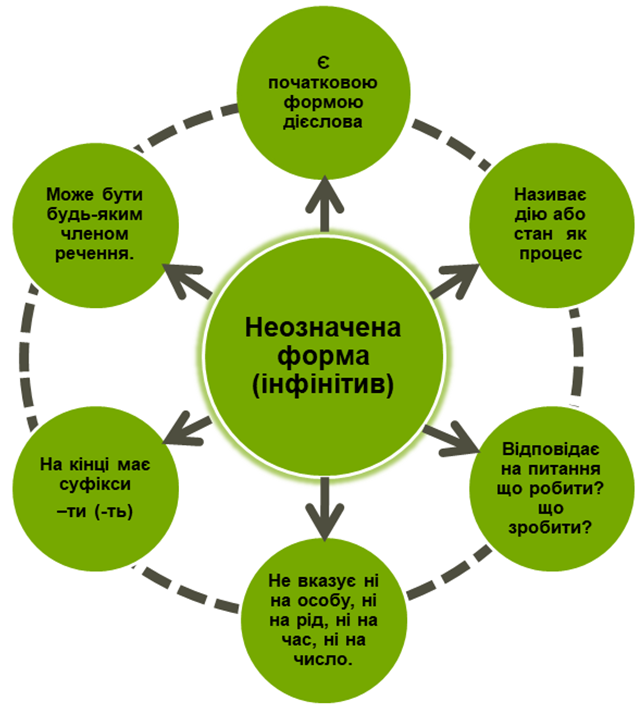 Початкова форма дієслова має назви: інфінітив, неозначена форма дієслова. У системі дієслова вона посідає особливе місце.
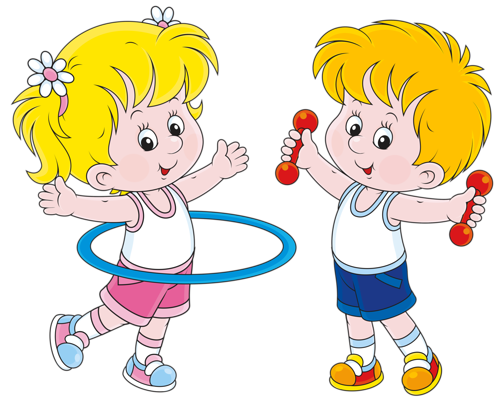 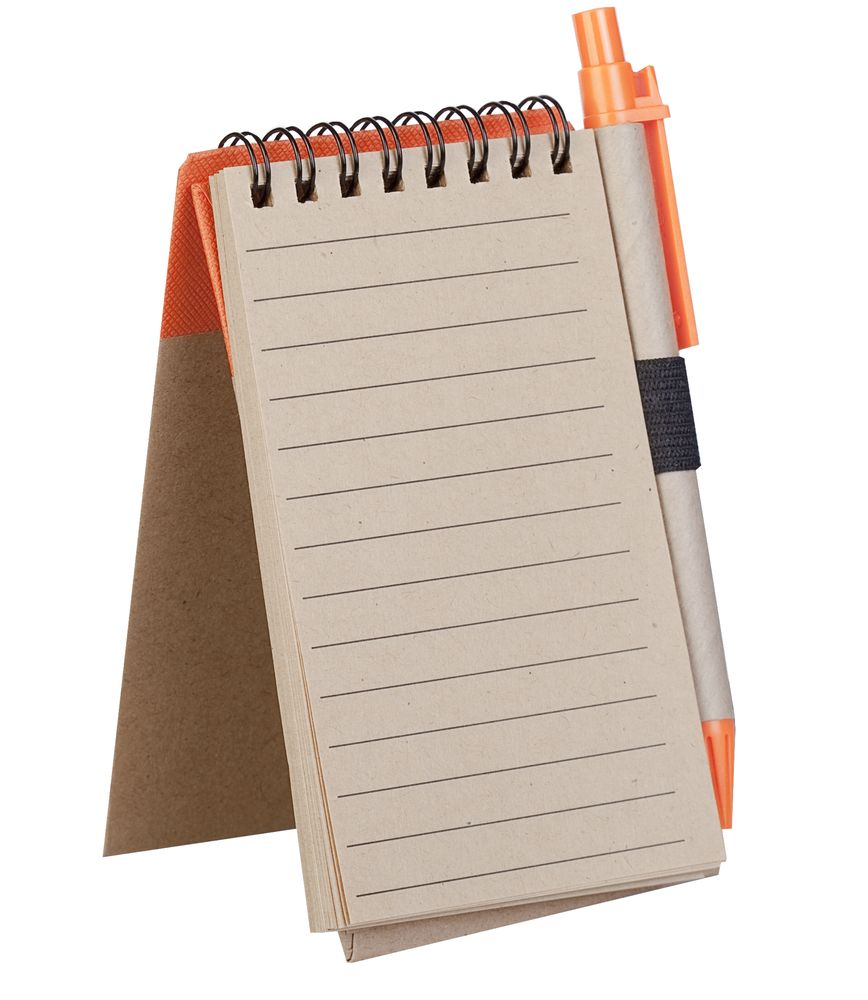 Прочитай прислів’я і приказки. Поясни їхній зміст. Знайди інфінітиви.
 1. За добру справу варто добре постояти.
 2. Життя прожити — не поле перейти.
3. Щоб рибу їсти, треба у воду лізти.
Робота 
з фразеологізмами
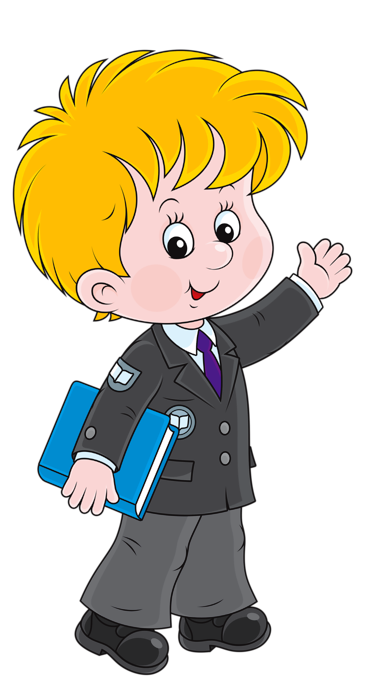 Замініть фразеологічні вислови дієсловами - синонімами в неозначеній формі, використовуючи  слова для довідок. Поставити питання, виділити закінчення.

Взяти верх -  …. 
Тримати язика за зубами - … 
Викинути з голови - … 
Зарубати на носі —...
Слова для довідок : перемогти, мовчати, забути, запам’ятати
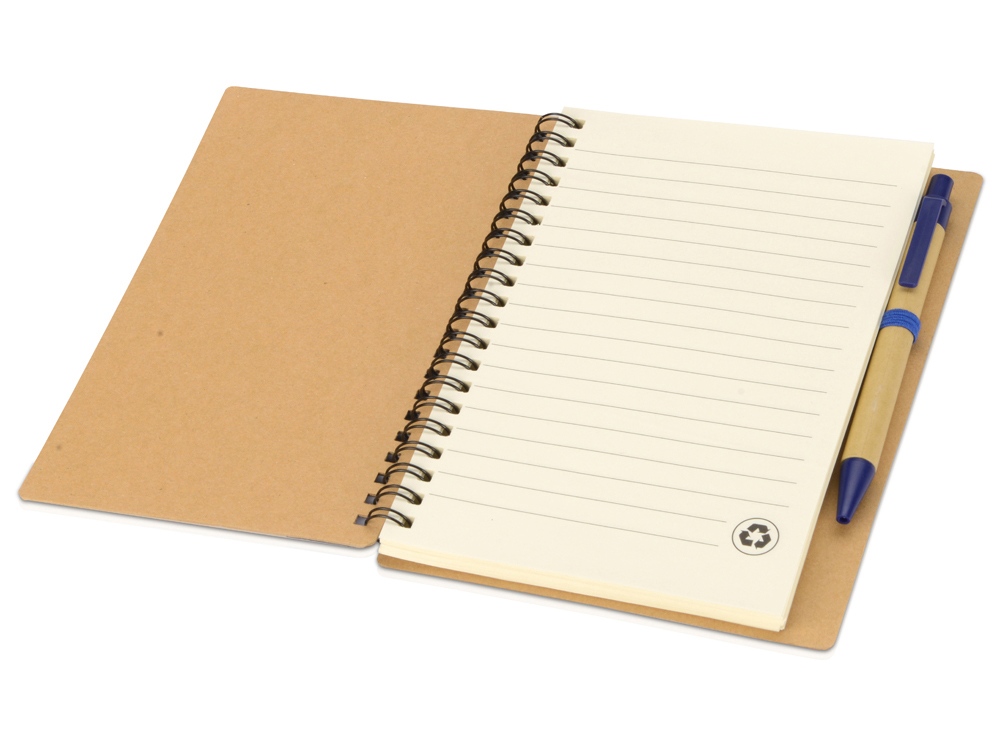 Продовж прислів'я
добираючи дієслова
 неозначеної форми
Добре того вчити,
 хто хоче все-…  .
2) Що знати і вміти – 
за плечима ... .
3) Розуму не позичити
 і за гроші ...  .
4) Хочеш знати – не
соромся ...   .